PROCESO DE ACTUALIZACIÓN TARIFAS EN CALIDAD

ALMACENAJE FISCAL
ZPA1

VK11= CREAR CONDICION DE PRECIO
VK12= MODIFICAR CONDICION DE PRECIÓN
VK13= VISUALIZAR
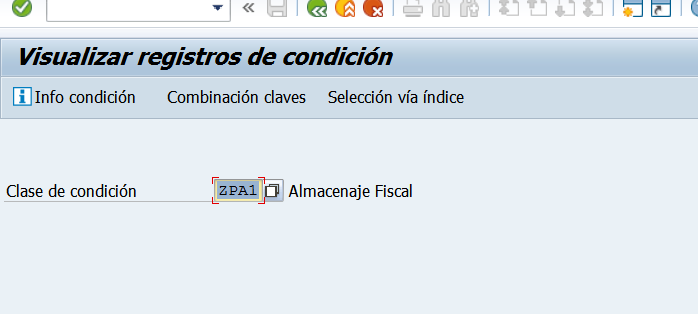 Se actualizaron las condiciones de precio considerando lo ya existente  en CALIDAD.
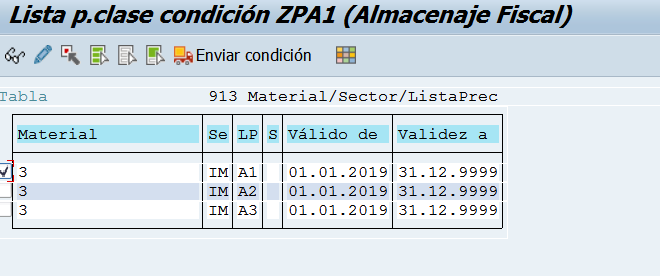 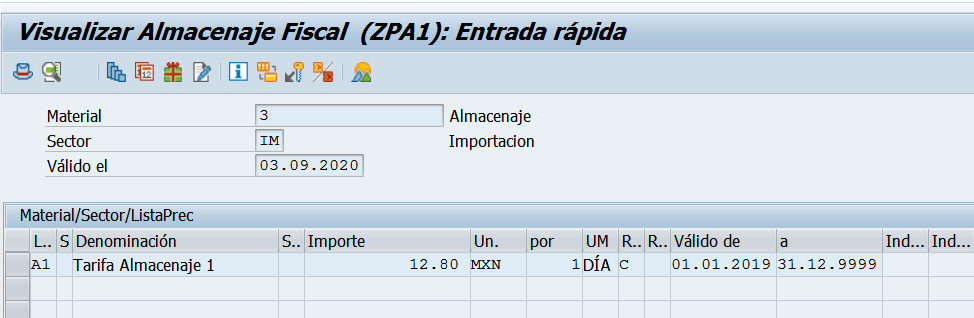 ANTECEDENTE DE CONDICION DEL EJERCICIO 2019.
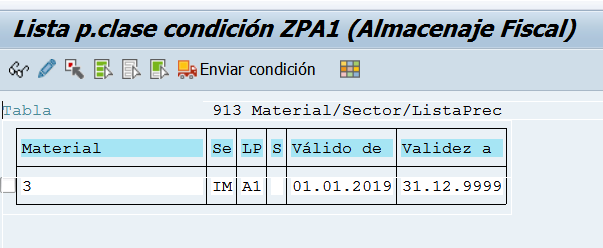 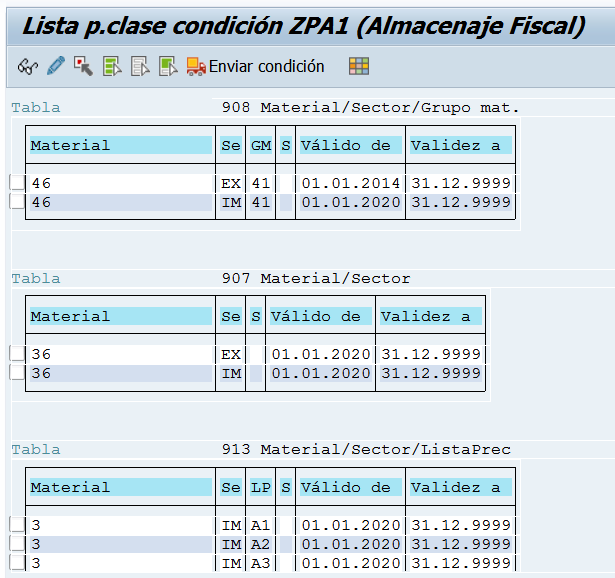 Esta información: son las condiciones  que se actualizaron.
No me habilita las escalas para poder registrar los escenarios en días comentados por JDRECINTO
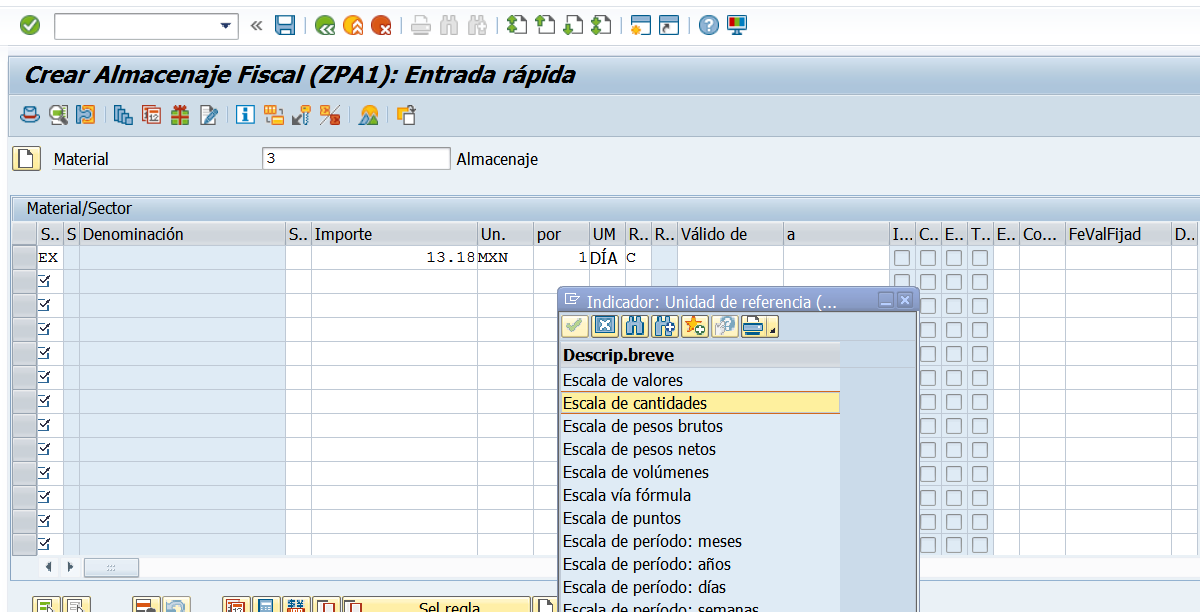 ESCALAS
Considerando los datos de acuerdo a lo visto en antecedentes, se tendría que registrar de esta manera, pero arroja error
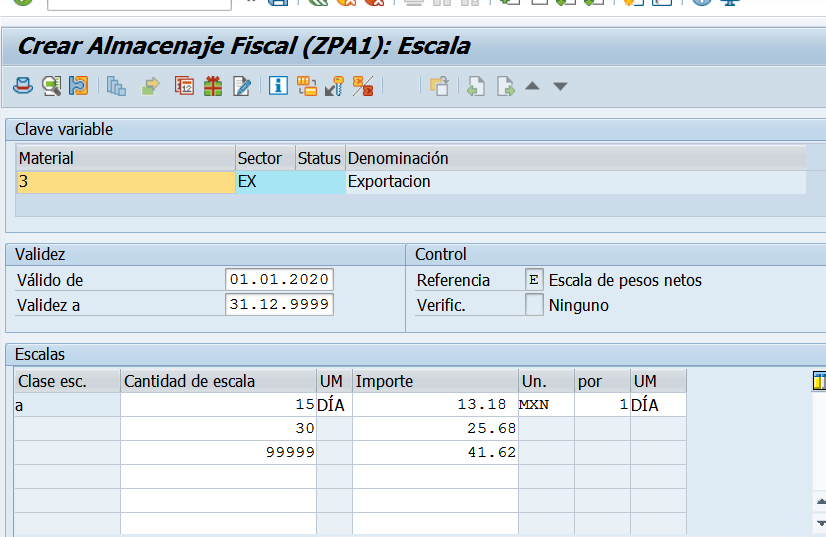 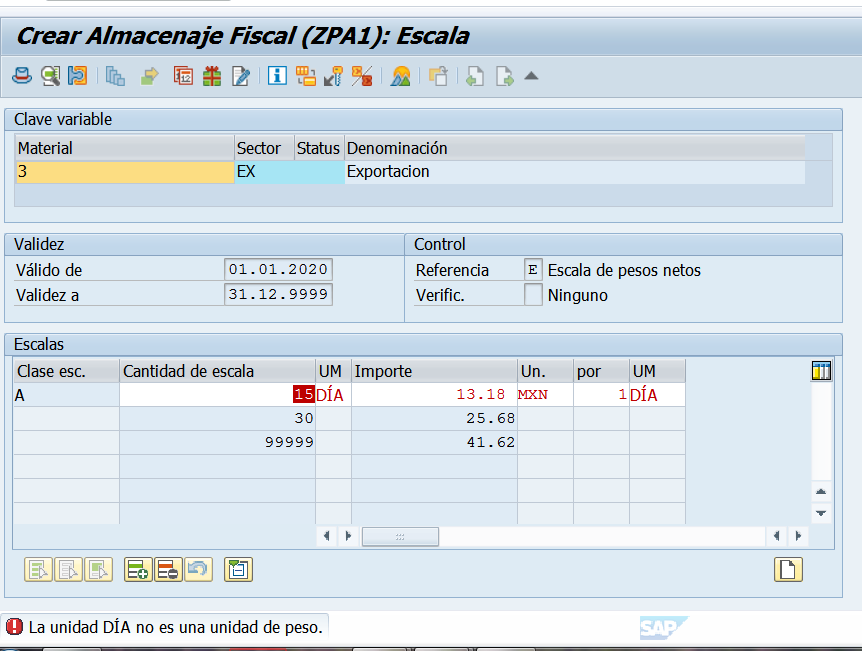 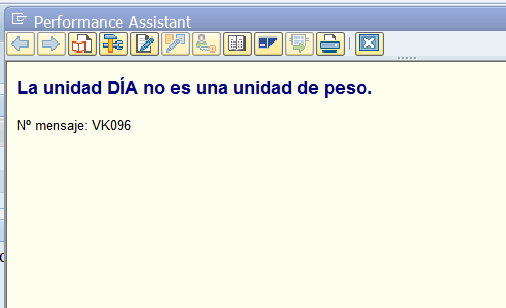 ANTECEDENTES EN PRODUCTIVO SON LOS SIGUIENTES PANTALLAZOS.
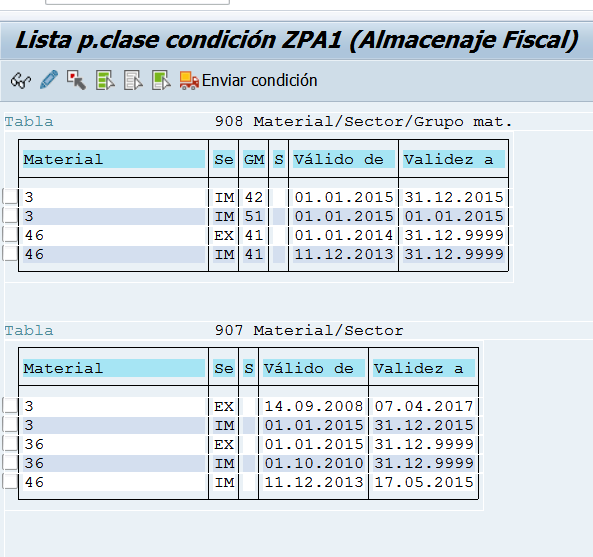 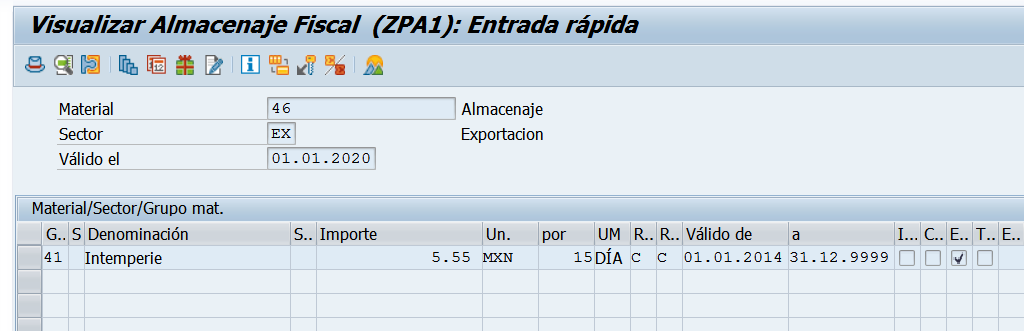 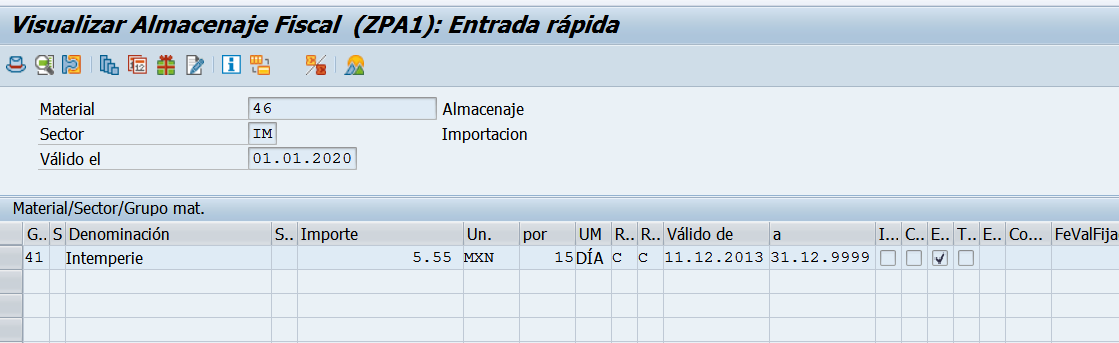 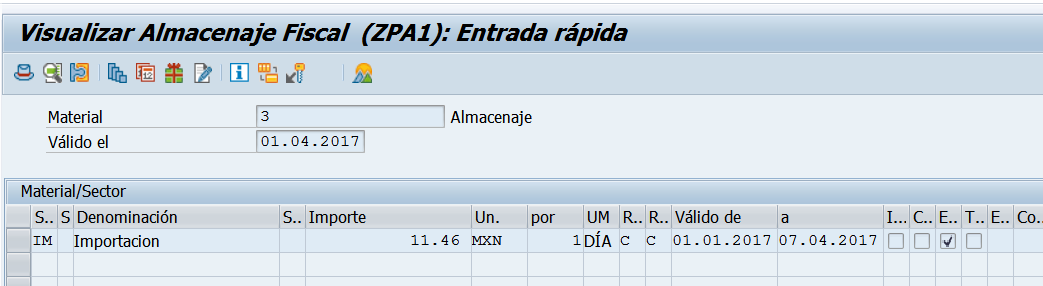 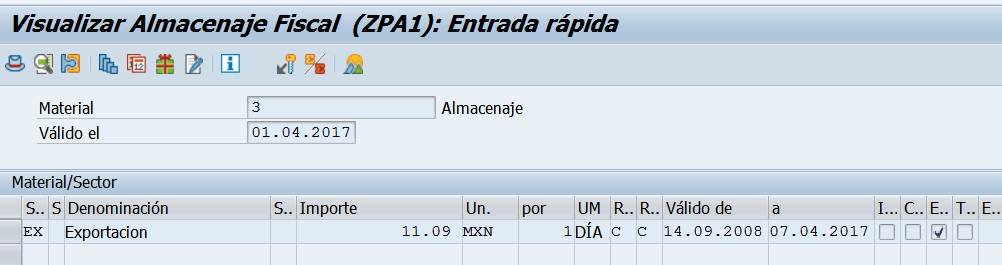 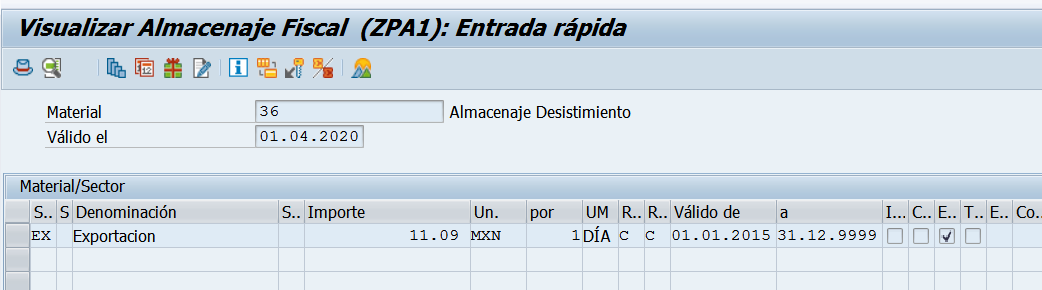 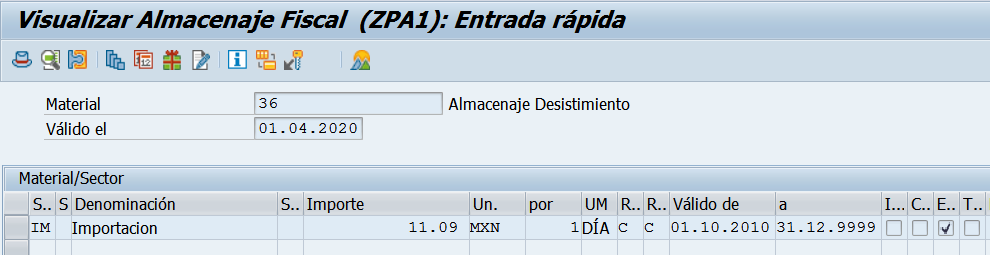 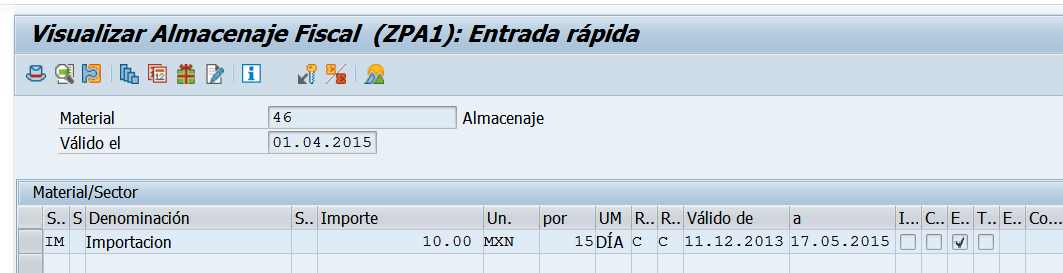